فرهنگ در معماری
تعریف فرهنگ
اولين كاربرد واژه ي فرهنگ در انگليسي مربوط به پرورش حيوانات و به عمل آوردن محصولات زراعي بودو همچنين با مفهوم عبادات ديني ارتباط داشت .از قرن شانزدهم تا قرن نوزدهم، فرهنگ كم كم به معناي بهبود و اصلاح جامعه در كليت آن نيز به كار رفت و به منزله نوعي معادل ارزشي براي تمدن استفاده شد. با ظهور مكتب رمانتيسيزم در دوره انقلاب صنعتي واژه ي فرهنگ براي سنجش رشد معنوي به كار رفت اما با ظهور مليت گرايي رمانتيك در قرن نوزدهم، تعريف تازه اي از واژه ي فرهنگ ظاهر شد كه تأكيد خود را بر سنت و زندگي روزمره به عنوان ابعاد فرهنگ مي نهاد. اين تحولات گوناگون تاريخي به نحوي مبهم در سه نوع كاربرد رايج اصطلاح فرهنگ انعكاس يافته است:
اشاره به رشد فكري، روحي و زيبايي شناختي فرد، گروه و جامعه. به اين معني كه فرهنگ تقريباً معادل با تمدن و پيشرفت اخلاق فردي و جمعي در نظر گرفته مي شود. ( ديدگاه جامعه شناسان)
دربر گرفتن تعدادي از فعاليت هاي ذهني و هنري و محصولات آنها ( فيلم، هنر و تئاتر ) .فرهنگ در اين كاربرد كمابيش معادل با هنرهاست.( ديدگاه زيبايي شناسان و منتقدين ادبي)
براي مشخص كردن كل راه و رسم زندگي، اعمال، فعاليت ها، باورها و آداب و رسوم تعدادي از مردم، يك گروه يا يك جامعه.( ديدگاه مردم شناسان)
فرهنگ از منظر افراد ديگر، تعاريف متفاوتي يافته است،به بيان گيدنز در بهترين حالت مي توان فرهنگ را به مجموعه اي از شيوه هاي زندگي تعريف كرد . شيوه هاي خاص زمانمند و فضا مندي كه در وضعيت واقعي تعريف شده باشند . اين شيوه هاي زندگي از سه ركن اصلي تشكيل شده اند، ارزش ها(كه مردم آنها را حفظ مي كنند )، هنجارها(كه مردم آنها را تبعيت مي كنند ) و چيزهاي مادي ( كه مردم آنها را به كار مي گيرند؛ از كالاها تا سيستم هاي حمل و نقل تا ساختمان ها و تسهيلات شهري ) اين سه ركن اصلي فر هنگ در ارتباط كامل با يكديگر قرار دارند.درگيري مداوم فرهنگ با عناصر مادي، جريان فرهنگي را يك جريان بي وقفه تغيير و تعديل سيستم هاي ارزشي پيشين و تفسير و تطبق سيستم هاي ارزشي نو ساخته است . از اين رو فرهنگ ها ثابت نبوده و دائماً در حال انتقال و تغييرند. گوناگوني و تمايز، ويژگي اصلي فرهنگ هاي معاصر است.
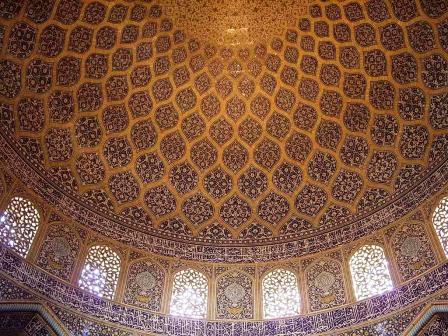 فرهنگ، فضا و معماري
براي درك رابطه ي فرهنگ و معماري، ابتدا به رابطه ي فضا و فرهنگ اشاره مي كنيم. فضا نيز همچون فرهنگ داراي ساختي اجتماعي است كه در جريان شكل دهي به تصور مردم از خودشان ساخته مي شود. فضا در تقويت و تحول فرهنگي نقش اساسي دارد، زيرا الگوهاي رفتاري مورد انتظار در داخل فضاي  خاص، ارزش هاي فرهنگي خاصي را منعكس مي سازد . اين تعريف، دلالت بر ساخت فضايي ذهني دارد . تأثير پذيري از فضاي ذهني، در محدوده ي فضاي عيني و كالبدي، قابل درك مي شود . معماري، عمل سازماندهي فضاي ذهني و عيني، به صورت در هم پيوسته است. طرح رابطه ي فرهنگ و معماري به ويژه در حوزه ي روان شناسي ، نياز توجه به رابطه ي انسان بامحيط مصنوع خويش را روشن مي سازد . با اين نگرش، فرهنگ، عامل يا مسير ارتباط انسان با محيط مصنوع است و بر دو دسته از عوامل محيطي دلالت دارد:
الف- رفتارها، انديشه ها و احساسات استاندارد شده
ب- محصولاتي كه نتيجه يا وسيله ي تداوم رفتارها و تفكرات افراد در يك جامعه ي مفروض باشد.
همچنين فرهنگ از دو راه بر شكل گيري فضاي معماري مؤثر است:
از طريق ايجاد قوانين وآداب رفتاري منجر به بروز ساماندهي عملكردي و سلسله مراتب فضايي مي شود.
از طريق ايجاد خاطره ها ، باورها و نشانه ها در قالب كالبدي سمبلها ، كهن الگوها و استعارها که باعث خلق معنا در فضاي معماري مي شود.
معماري معاصر ايران و مسأله ي نقد فرهنگیالف: پيش از انقلاب اسلامي
تا اوايل دوره ي قا جار، معماري ايراني از پيوستگي و تداوم ريشه اي برخوردار بود كه اگرچه در هر زمان بنابر مقتضيات، نظير تحول فنون ساخت، استفاده از مصالح جديد، تغيير و گسترش خواست كارفرمايان و تغيير در نظام طراحي، شكل ها و الگوهاي متفاوتي از خود نمايان مي ساخت، اما بر اساس اصول و مشخصه هاي بنيادي تغيير ناپذيري، قوام مي گرفت . تداوم معماري، از تداوم فرهنگي در همه عرصه هاي زندگي ايرانيان ناشي مي شد . پيوستگي ساختارهاي مختلف زندگي با معماري، همگوني و هماهنگي معماري را نيز در پي داشت . تا اين زمان، فرهنگ و معماري ايران طي فرآيندي پيوسته و درونزا و همراه با تبادلاتي با فرهنگ هاي سرزمين هاي مجاور، نوعي روند تحول و دگرگوني را به صورتي تدريجي طي مي كرد .در اين زمان، معماري، بلاواسطه، منتج از فرهنگ بود و تفكيكي ميان اين دو حوزه به چشم نمي خورد.
الف- 1- دوره ي قاجار
با روي كار آمدن حكومت قاجار، به تدريج، پيوستگي هاي اجزاي زندگي فردي و اجتماعي مردم، به دلايلي از جمله، تغيير و تحولات عرصه ي جهاني و برخي نابساماني هاي داخلي، دستخوش دگرگوني شد . مسايل و ناكامي هاي سياسي، اجتماعي و اقتصادي در اين دوره، سبب شد كه برخي روشنفكران، تحصيل كرده ها و حتي عده اي از مقامات حكومتي پيروي و اقتباس از غرب را در زمينه هاي اجتماعي، فني و فرهنگي مهمترين راه پيشرفت كشور دانستند .تأثير اين نگرش بر معماري، نوعي نگاه تقليدي را با خود به همراه داشت . در اين دوره، به تدريج برداشت هاي التقاطي به ويژه در فرم و تزئينات، بارزترين ويژگي فرهنگي معماري بو د . اما همچنان، ساختار معماري، بر اساس معماري سنتي استوار بود و تداوم فرهنگي در اصول و لايه هاي پنهان معماري همچنان مشهود بود.
الف- 2- دوره ي پهلوي اول
در اين دوره، با پرهيز از تداوم سنت معماري قاجار، همچنين همزماني با تحولات معماري مدرن، نگاه فرهنگي به معماري به سمت ((احياي تاريخي احساسات ملي گرايانه با بيان مدرن)) تمايل يافت . بازنمود فرهنگ در معماري، در اين دوره ، بر سه جريان استوار است : نخست، تداوم سبك هاي سنتي در طراحي و ساخت واحدهاي مسكوني و بناهاي آئيني، به خصوص در شهرهاي متوسط و كوچك. دوم، تلفيق و تركيب سطحي سبك نئوكلاسيك اروپايي يا روسي با عناصري از معماري ايراني نظير قوس هاي جناغي، مقرنس و مصالح سنتي معماري ايراني نظير كاشي و آجر و سوم، توجه به عناصر دوره ي تاريخي پيش از اسلام در معماري و تركيب آنها با كاربري هاي امروزي.
الف- 3- دوره ي پهلوي دوم
در اين دوره نيز، نگاه فرهنگي به معماري، همچنان بر اساس سنت شكل مي گيرد. نگاه باستان گرابه سنت، جاي خود را به نگاه اصيل تري مي دهد كه بيشتر به معماري ايران پس از اسلام اشاره دارد . هر چند كه اين نگاه، در اوايل تحت سيطره ي مدرنيزم و سبك بين الملل بود ولي در اوايل دهه پنجاه، همزمان با گسترش تفكرات انتقادي مدرنيستي، منجر به شكل گيري و توسعه نوعي گرايش هاي بوم گرايي و بازگشت به خود در حوزه ي معماري شد . در اين دوره نگاه مفهوم گرا به معماري سنتي، در كنار استفاده از فرم هاي سمبوليك و مصالح بومي، توجه معماران به فرهنگ بومي را نشان مي دهد . همچنين در اين دوره، نوعي ارتباط مؤثر ميان معماري و ساير علوم و هنرهاي آن زمان پديد آمد و معماري به اين طريق، بيشتر با جنبه هاي مختلف زندگي مردم عجين شد.
ب- پس از انقلاب اسلامي
جريان هويت طلبانه اي كه از اواخر دهه 1340 در معماري بروز يافته بود، با وقوع انقلاب اسلامي جاني تازه يافت و فضاي حاكم فكري آن روزگار، كه سرشار از مطالبات حق طلبانه اي نظير تمايل به حاكميت بر سرنوشت سياسي و اقتصادي كشور بود بر تمامي بخش هاي فرهنگي جامعه و به تبع آن برمعماري تأثيري ژرف نها د . گرايش هاي هويت طلبانه در اين دوره به سمت هويت طلبي ديني جهت گرفت وسعي كرد تا مفاهيم معماري و شهرسازي اسلامي را احياء نمايد.
مصالح
مصالح به عنوان يكي از عناصر كليدي، نقش مهمي در بازشناسي فرهنگي معماري پس از پيروزي انقلاب اسلامي بر عهده گرفته است . مهمترين عضو اين گروه از مصالح، آجراست كه در معماري معاصر ايران به عنوان سمبل استفاده و الهام از معماري سنتي پذيرفته شده است.
براي نمونه مي توان به عمارت شهرباني كل كشور اشاره كرد كه
افزون بر كاربرد عناصر معماری دوره هخامنشي، استفاده از 
قوس هاي جناغي ، آجر و كاشي دوره اسلامي در كنار تركيب بندي 
پلان معماري نئوكلاسيك اروپايي، هويتي خاص به آن بخشيده است.
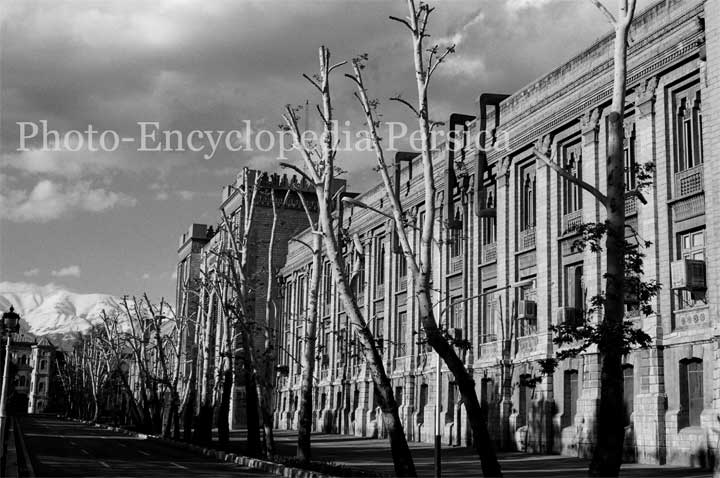 معماري سنتي، معماري بدوي، معماري بومي، معماري نمادين
واژگان فوق، بارها در ادبيات تحليل معماري معاصر پس از انقلاب به كار گرفته شده است. شناخت صحيح تعاريف و كاربردهاي هر يك ، مي تواند از تحليل هاي نادرست جلوگيري كند . در معماري بدوي، هركس قادر است با بهره گيري از مصالح و شيوه هاي ساخت بومي، خانه ي خود را بسازد . در معماري بومي،خانه ها توسط بنايان و بر اساس مدل هاي توسعه يافته و داراي معاني مشخص ساخته مي شوند . اين معماري مورد قبول اجتماع و تصويرگر ايده آلهاي جامعه است . معماري سنتي، بيشتر بر كاربرد اصول تأكيد مي كند . اين سنت مي تواند بدوي، بومي يا مدرن باشد . به اشتباه، معماري سنتي تنها به گذشته نسبت داده مي شود .معماري نمادين قصد دارد تا تأثيرگذار باشد و ارتباط عميقي با مفاهيم زيبايي شناسانه دارد . معماري نمادين پس از انقلاب، بيشتر بيانگر اغراق آميز از توجه به فرهنگ بومي را نشان مي دهد.
ساختار هندسه
ساختار، بخشي از سيستم بيان مفاهيم فرهنگي در معماري است و هندسه، عامل تركيب بندي معماري و ارتباط دهنده ي قسمت هاي مختلف ساختمان با يكديگر است . معماري پس از انقلاب از طريق الهام از ساختار و هندسه ي معماري سنتي، نمودي فرهنگي يافته است.
استعداد مكان
توجه به استعداد مكان، به معناي توجه به روح آن مكان است. بهترين نمونه ها اين روح را تسخير وبه صورت كيفيت هاي ذاتي درون چشم انداز يا فرهنگ ارايه مي كنند .فرهنگ با مكان و محيط، ارتباط تنگاتنگ دارد. توجه به روح مكان و تأثير آن در معماري، به احياي هويت ختم مي شود.
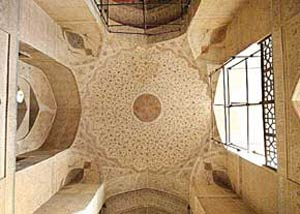 ايده هاي فرم گرا از معماري گذشته:
يكي از مهمترين رويكردهايي كه توجه به فرهنگ را از طريق نگاه به معماري سنتي مدنظر خويش قرار داده،ايده هاي فرم گرا از معماري گذشته است. اين رويكرد، به روش هاي زير نمود يافته است:
استفاده از اجزاي معماري گذشته، سنتي، برداشت عيني شكل هاي معماري سنتي : فرهنگستان نگارستان ، ساختمان آزناب ، فرهنگستانهاي ايران، كتابخانه ملي





            
                    كتابخانه ملي
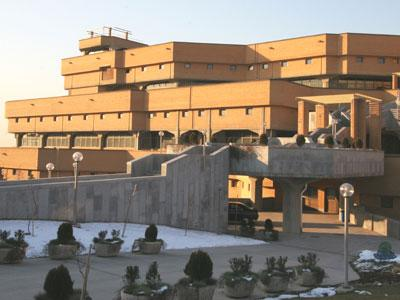 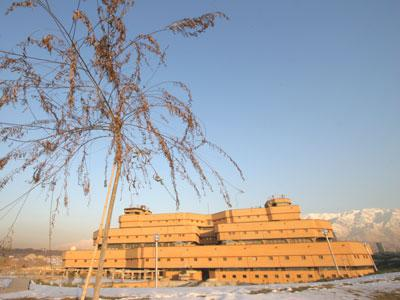 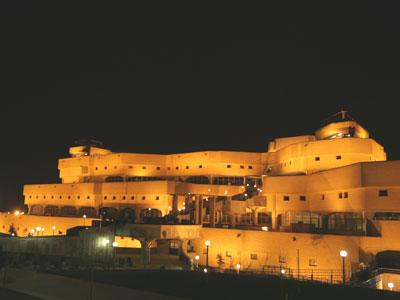 ساختمان آزناب
طراح: رشيد خمارلو
خصوصيات كاملا مدرن در عملكردها و استفاده از هندسه درو نگرا در ساختار پلان فضايي :فرهنگستان هاي ايران، كتابخانه ملي
استفاده از فرم هاي معماري گذ شته در پوسته بيروني و استفاده ازتكنولوژي مدرن در فضاي داخلي : مجموعه ورزشي رفسنجان و مجموعه ورزشي ونك
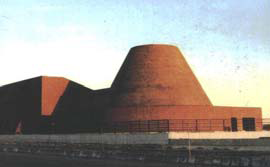 مجموعة ورزشي رفسنجان
طراح: سيد هادي ميرميران
طرح سال: 1373
فرهنگستان هاي ايران
طراح: مشاور نقش
در برخي از اين نمونه ها در وراي پوسته ي بيروني بنا كه ظاهري تجديد حيات گونه دارد، مظاهر كاملي از معماري هاي تك به چشم مي خورد. در واقع اصل تضاد ميان این دو بخش است . در برخي ازمعماري هاي متاخر برداشت از معماري گذشته، به صورت تجلي الف: تكرار عين به عين در ارتباط با عملكرد بنا مثل مسجد دانشگاه شريف  ب: تكرار عين به عين بدون اهميت عملكرد بنا مثل فرهنگستان نگارستان می باشد.
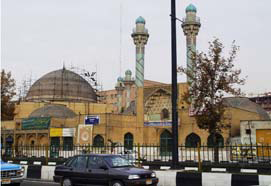 مسجد دانشگاه شریف
طراح: مهدي حجت
سال ساخت 72-75
عنايت به معماري مدرن و مدر ن متناخر در كنار برداشت از فر م هاي سنتي و تجلي گرايش به استفاده از فرم هاي معماري گذشته چون : گنبد، يخچال، بادگير، فرم حياط مركزي و گودال باغچه، زيگورات در اين رويكرد به چشم مي خورد ، فر م گرايي از معماري گذشته به عنوان يكي از اصلي ترين بازنمودهاي فرهنگي در معماري پس از انقلاب، به صورت ايد ه هاي سامان دهنده فرم و فضا از معماري گذشته، قاب هندسه، تعادل و توازن، طبيعت گرايي، سلسله مراتب ووحدت قابل تعبير است.
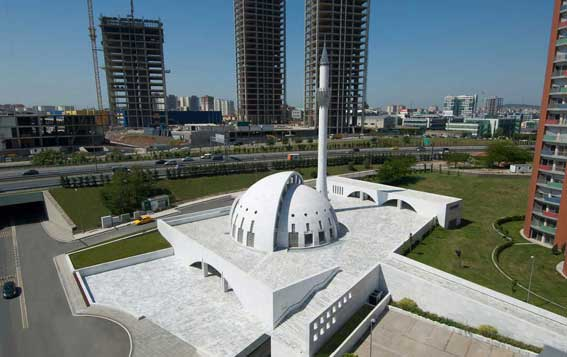 ايده هاي مفهوم گرا از معماري گذشته :
عمدتا در قالب نمودهاي ذيل قابل شناسايي است
• درون گرايي مثل فرهنگستان هاي ايران، كتابخانه ملي.
• انعكاس: فرهنگسراي خاوران، ساختمان جديد مجلس
در اين نگاه، گرايش به احياي معماري اسلامي – ايراني و استفاده ازآن در طراحي معماري پس از انقلاب به صورت جدي مطرح است . در اين روش، مفاهيم معماري سنتي، به صورت انتزاعي در قالب فرم هاي جديد به نمايش در مي آيند.
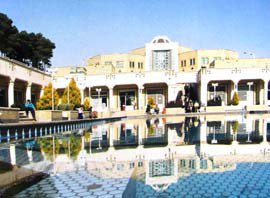 فرهنگسراي خاوران
طراح: دفتر فني فرهنگسراي خاوران
سال ساخت : 1375
معماري پست مدرن:
در فاصله سال هاي 75 تا 77 مو ضوع نگاه به معماري گذشته به صورت استفاده ازفرم ها و تزيينات معماري گذشته و يا استفاده از تركيبات و اشكال معماري مدرن و پست مدرن اروپايي با استفاده از معماري گذشته مطرح است (ساختمان اجلاس سران ،فرهنگسراي خاورا ن :تلاش براي تجديدحيات گرايي)
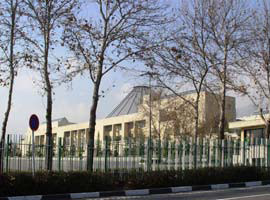 ساختمان اجلاس سران
طراح: يحي فيوضي
در خلال سال هاي 74 تا 78 گرايش هاي تجديدحيات گرا در معماري ايرا ن به صورت هاي ذيل قابل روئيت است:
1- افراطي: استفاده از فر م ها و تزيينات معماري گذشته كه بعضا اشاراتي به برخي ازمفاهيم سنتي (انعكاس) دارد
2- با رويكرد مدرن: استفاده نسبي انتزاع فرم هاي معماري گذشته و يا استفاده از برخي مفاهيم مانند تعادل و توازن يا محور
جمع بندي:
معماري معاصر ايران آميزه اي از بناهايي است كه هر يك تحت تاثير مكتب فكري ويژه اي، متناسب با خصوصيات بستر شكل يابي خويش، تجلي يافته اند.آنچه كه در اين دوره، تحت عنوان رويكردي فرهنگي مورد تحليل قرا ر گرفت، نسبتي است كه اثر معماري با واژه ي سنت برقرار مي كند . اين ارتباط ، در قالب ايده هاي تعامل با معماري گذشته به دو عبارت خلاصه مي شوند : 1- فرم گرا از معماري گذشته و 2- مفهوم گرااز معماري گذشته . در رويكرد فرم گرا، بيان نمادين شكل هاي معماري سنتي اهميت د ارد در حاليكه در ايده هاي مفهوم گرا، بيشتر، فضاي معماري و اصول حاكم بر معماري سنتي مورد توجه بوده است.
تلاش براي كسب هويت از موضوعات مهم و كليدي مباحث مربوط به معماري معاصر، در سال هاي انتهاي پهلوي دوم و سال هاي پس از پيروزي انقلاب اسلامي محسوب مي شود. كوشش براي كسب هويت گاهي به نوعي تلاش گذشته گرايانه تبديل شده است.نگاه به معماري سنتي و معماري اسلامي ايران به عنوان منبع الهام در برخي از ديگر تلا شها و كوشش هاي انجام پذيرفته در معماري معاصر ايران؛ جنبه هايي محدود، تكراري و بعضا خسته كننده يافته است . نكته ي جالب توجه آن است كه اين جريان ريشه در معماري پيش از پيروزي انقلاب اسلامي و نگاه تزريق سنت به معماري معاصر ايران در سالهاي زمامداري پهلوي دوم دارد.
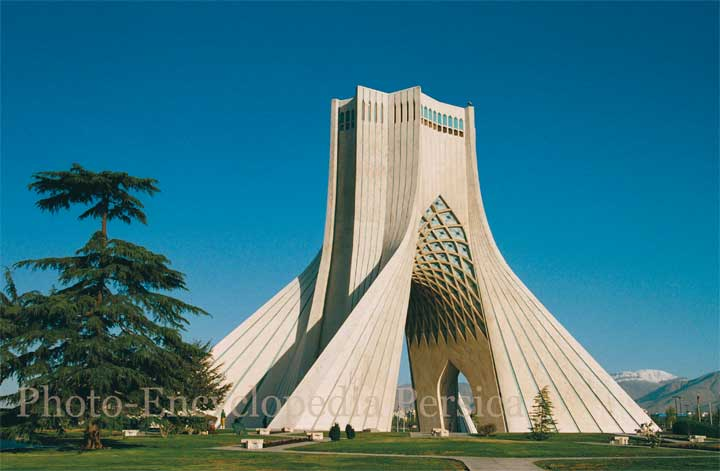 برج شهیاد (آزادی)، تهران، پهلوی
استعاره گرايي به عنوان رويكردي بارز در معماري پس از انقلاب اسلامي، برداشت هاي فرهنگي را به حوزه ي بيان معماري نزديك مي كند. استعاره گرايي در اين دوره به دوشكل مطرح مي شود:
گروه اول: اشاره به موضوعات عيني كه در برگيرنده برخي از مفاهيم يا معاني هستند . مثلا: يك طاق يا قوس به مفهوم الهام از گذشته يا استفاده از مصالح آجري، به مفهوم بازگشت به گذشته
گروه دوم: يا ا ين كه نوع كالبد و نوع سبك و مصالح آن يادآور مفهومي خاص در معماري است :سرمايه داري، فقر، قدرت يا استفاده از جزييات سنتي در ذهن تصور پايبندي به مفاهيم معماري گذشته
در برخي ديگر از بناهاي معماري معاصر ايران نوعي برخورد چندگانه با سنت، معماري سنتي و آموز ه هاي معماري اسلامي ايران وجود دارد . استفاده از برخي از مفاهيم و آموزه هاي مورد استفاده در معماري ايراني در
اين بناها، چهره اي باهويت و مطلو بتر از آن ها به نمايش گذاشته است.بازگشت به خويشتن خويش؛ در عين نو بودن، نوماندن و پيشرفت؛ بزرگترين پرسش گشوده ي معماري معاصرايران است كه در سال هاي پس از پيروزي انقلاب اسلامي همواره در پي پاسخ به آن بوده ايم. امروزه گويي
مفاهيمي چون صداقت حرفه اي ، اصالت وجو د و اتانتيسيته، كمتر در ميان معماران ايراني تعريف شده است.هرچند معماران جوان در اين چالش از وضعيت مناسب تري برخوردارند.
درستي و صداقت در عمل گويي مانندهميشه در ميان جوانان بيشتر است . آلوده نشدن به زندگي و فساد نظارتي و سستي اجرايي حاكم بر صنعت ساخت و ساز كشور، از جمله دلايل موفقيت نسبي معماران جوان ايراني به شمار مي آيند. اصلاح وضعيت معماري مي تواند تأثير بسزايي در توسعه فرهنگ جامعه داشته باشد. در واقع با ايجاد شرايطي جهت توسعه موضوعات نقد معماري به جامعه ، مي توان انتظار داشت تا مردم نسبت به ويژگي هاي بصري محيط اطراف خود حسا س تر شده و دانش و سليقه خود را در انتخاب محيط زندگي، همچنين ساخت آن ارتقا دهند .
مردم نيز مي توانند در حوزه اختيارات خويش، با بهره گيري از نتايج كاربردي اين پژوهش،در خلق معماري با هويت بكوشند و با بهره گيري از معيارهاي فرهنگي، كيفيت محيط زندگي خويش را ارتقا بخشند.